Corpo Nazionale Soccorso
Alpino e Speleologico
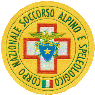 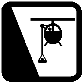 ANTI ROTATIONS SYSTEMS 
FOR HELICOPTER WINCH RECOVERY
S.Na.Te. Scuola Nazionale Tecnici
Italian National Mountain Rescue School
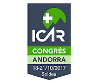 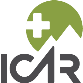 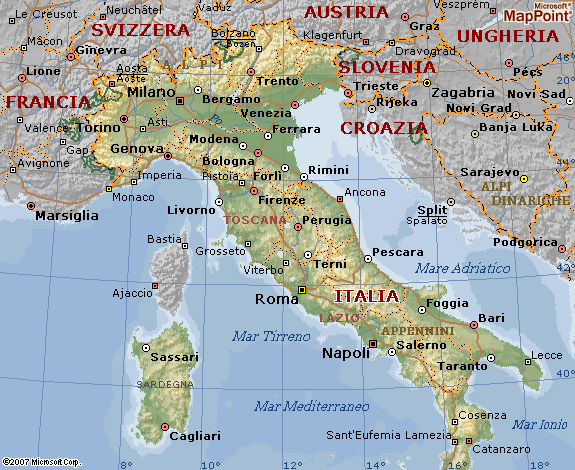 27 HELICOPTER  RESCUE BASES HEMS SAR
350 HELICOPTER RESCUE TECHNICIAN
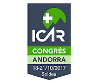 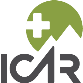 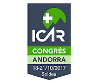 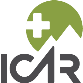 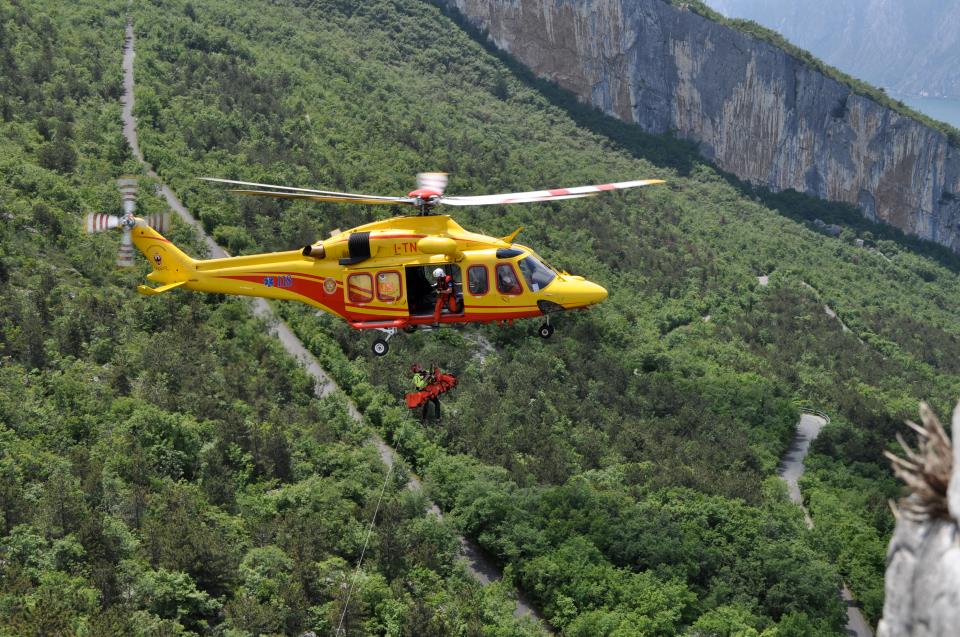 TRADITIONAL TECNIQUE WITH TAG LINE
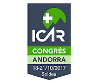 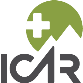 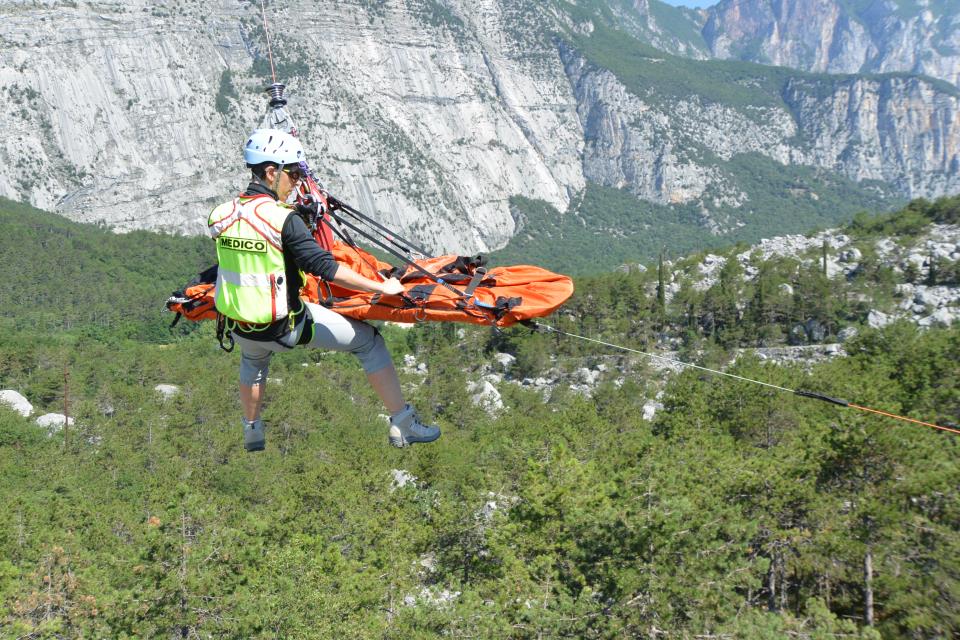 NEW HANDS FREE SYSTEMS
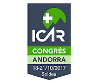 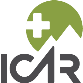 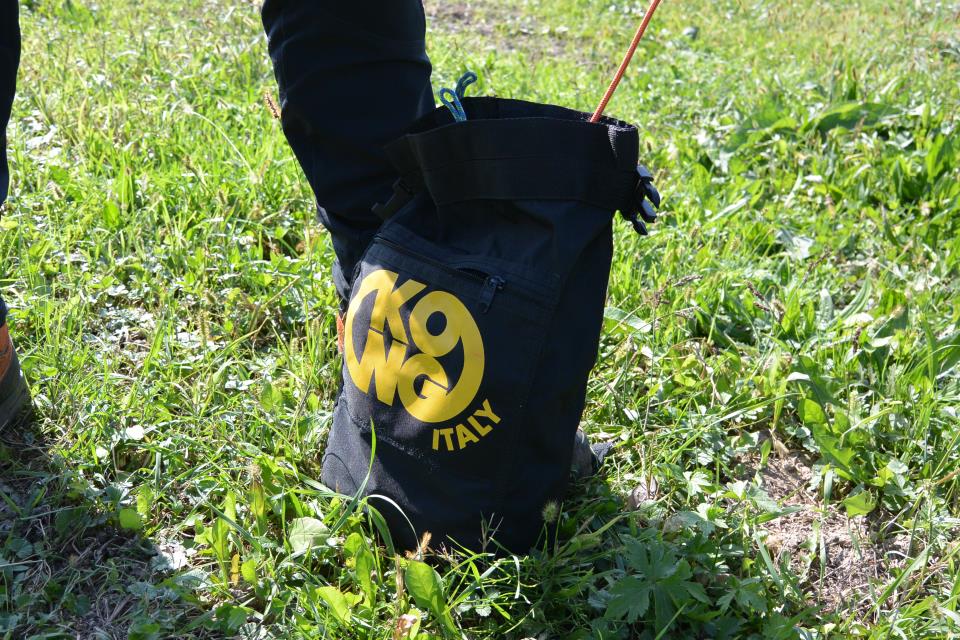 A.R.K. SYSTEM KONG
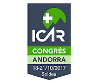 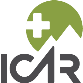 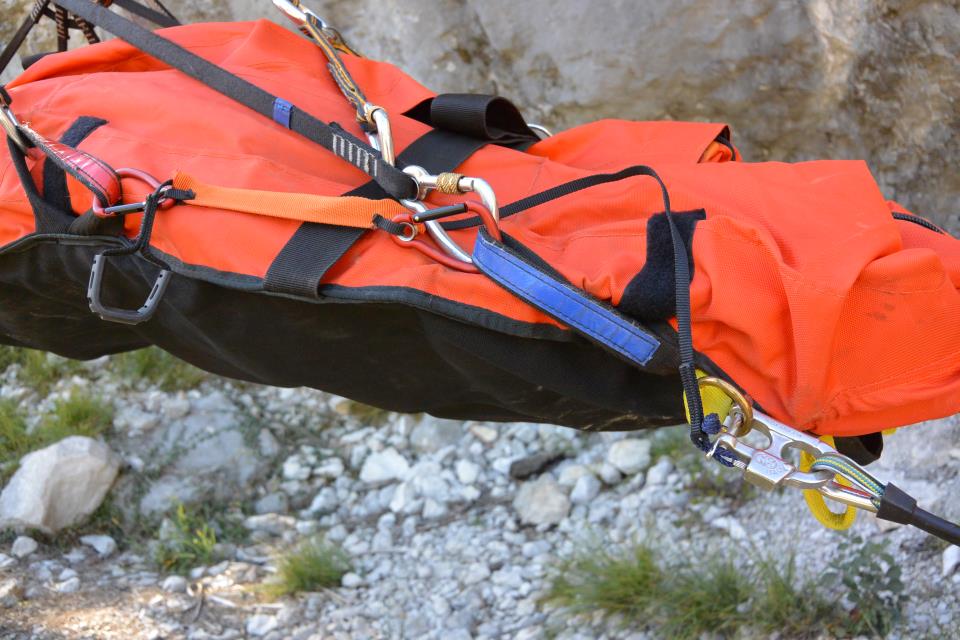 ANCHORAGE TO THE STRETCHER
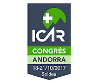 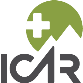 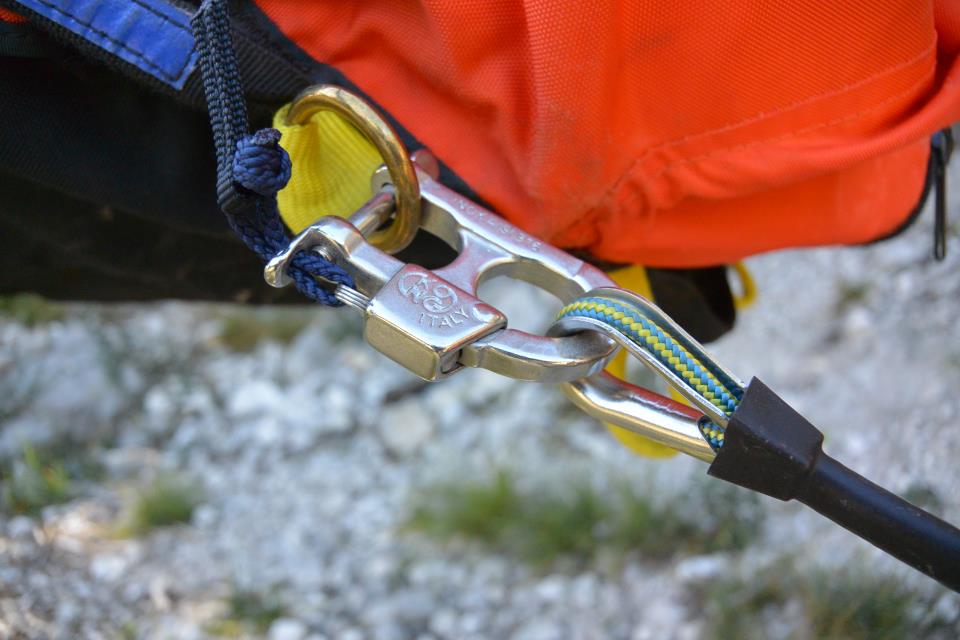 THE LANYARD ATTACHING
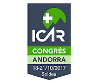 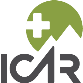 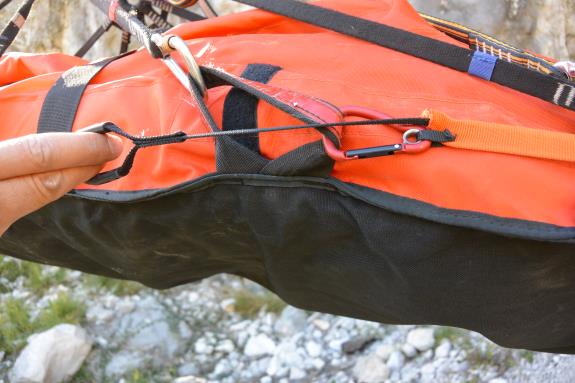 CARABINER OPEN
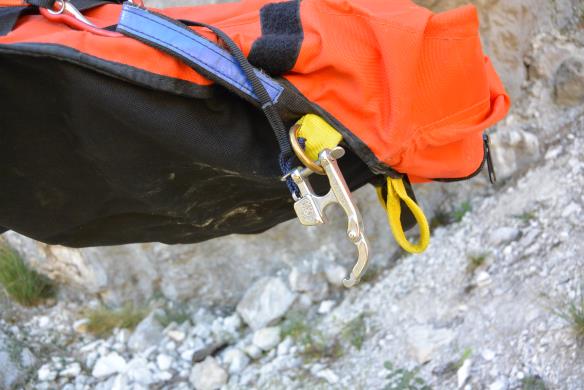 MANUAL RELEASE
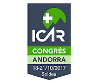 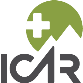 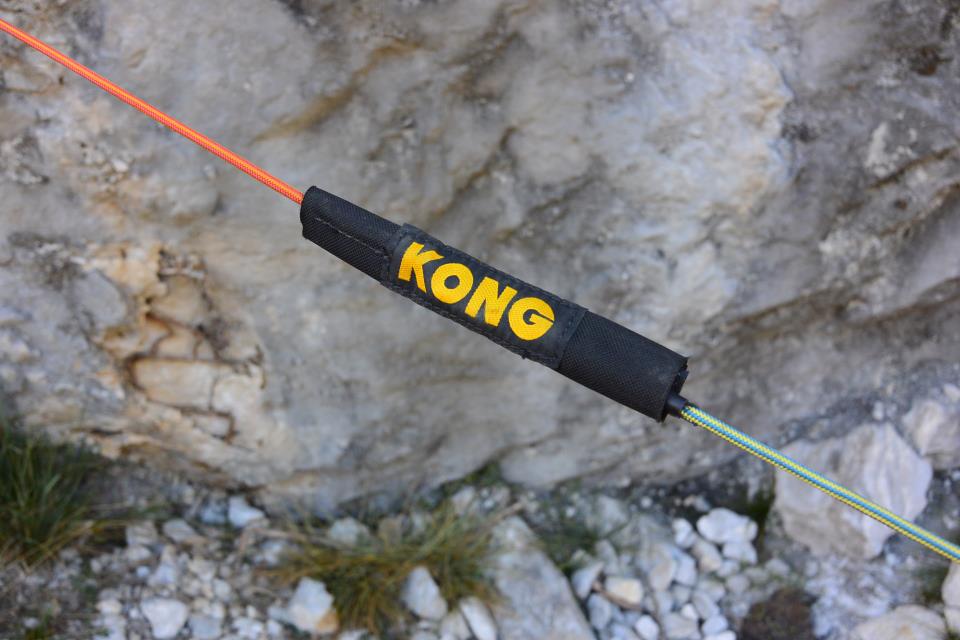 FUSE
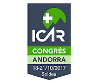 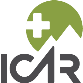 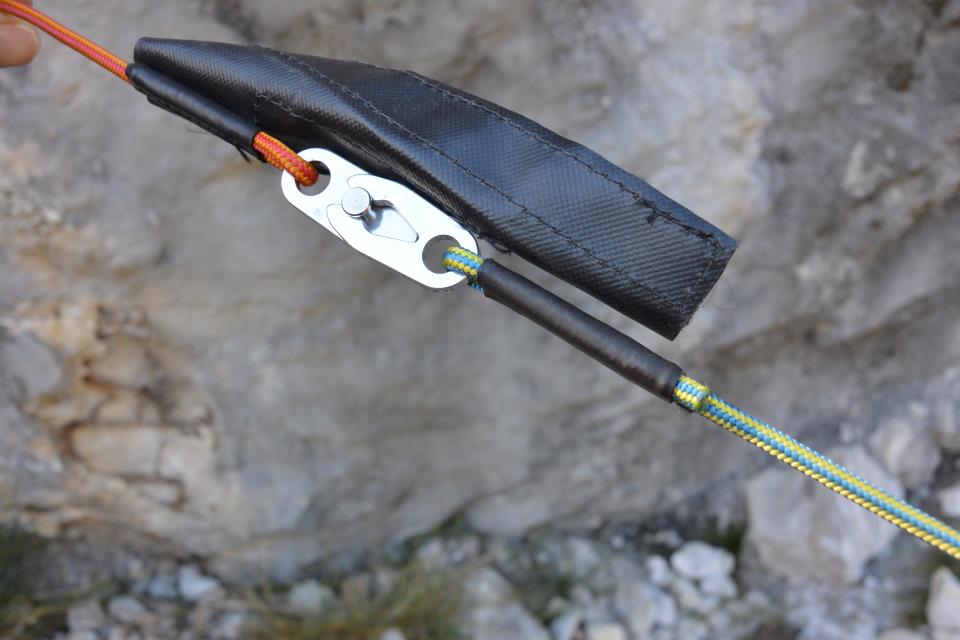 SET AT 45 Kg + - 5 Kg
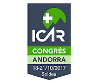 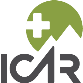 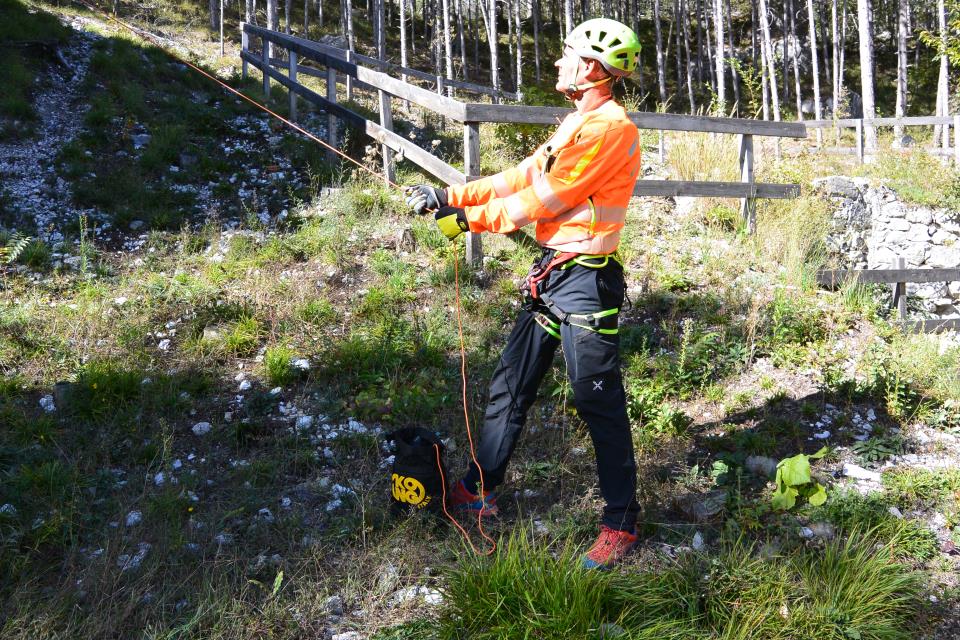 OFFSET RESCUER
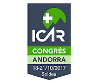 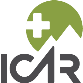 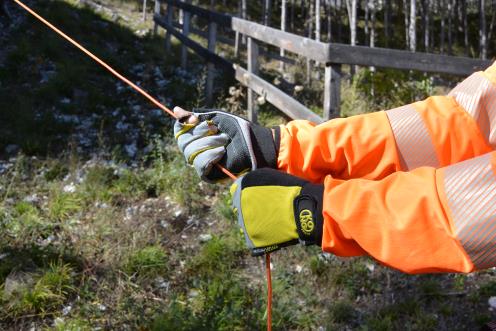 USE OF THE BAG
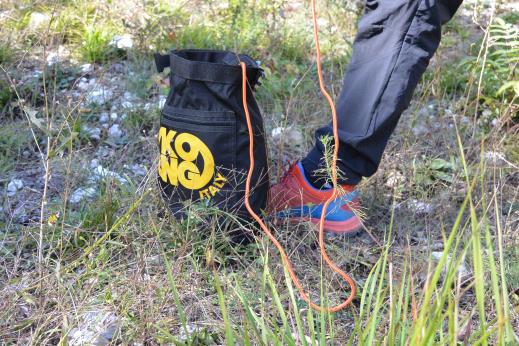 HANDS GLOVES
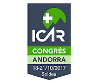 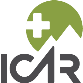 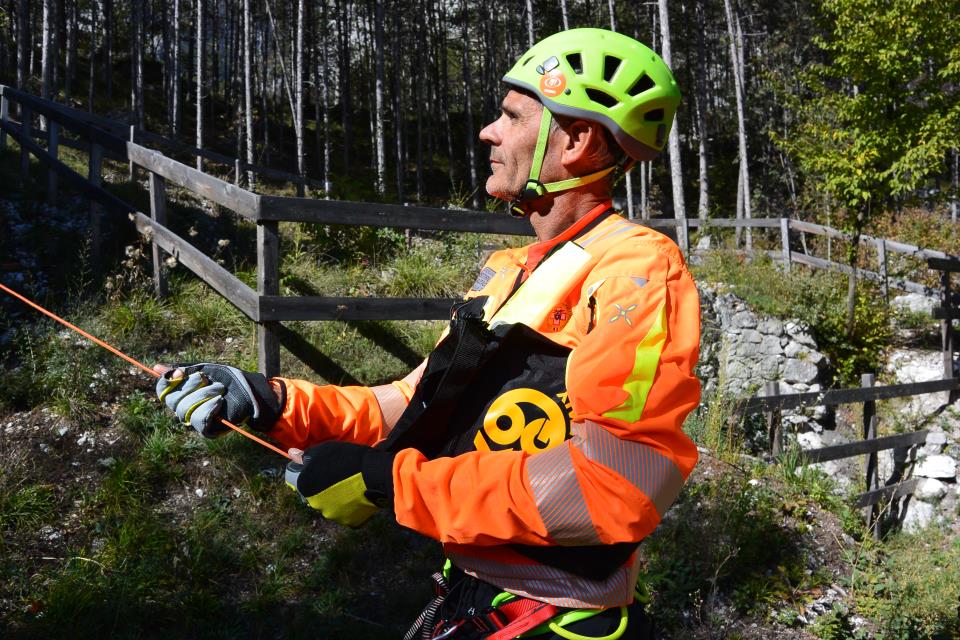 USE OF THE BAG
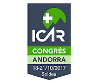 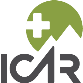 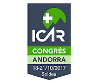 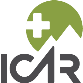 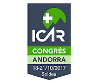 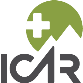 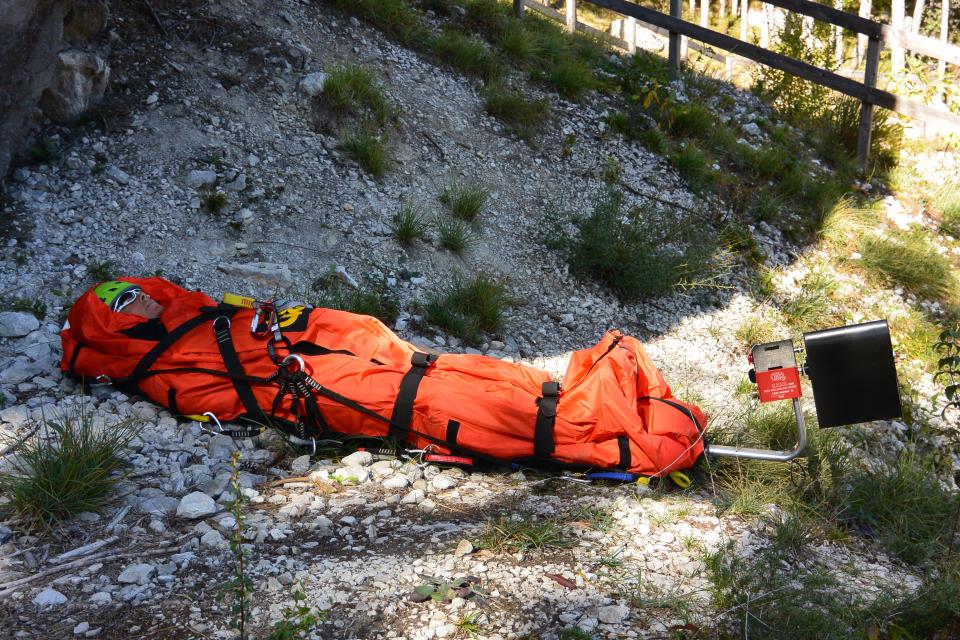 Kong Anti Rotation Sistem
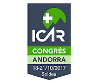 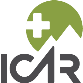 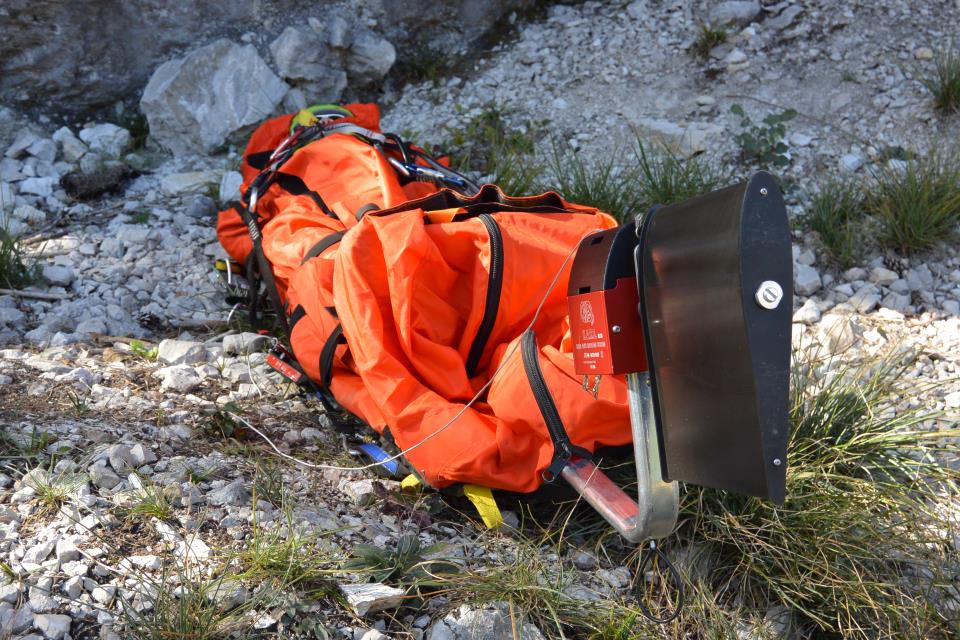 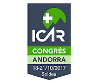 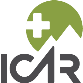 SWITCH ON AND TEST
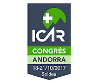 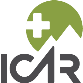 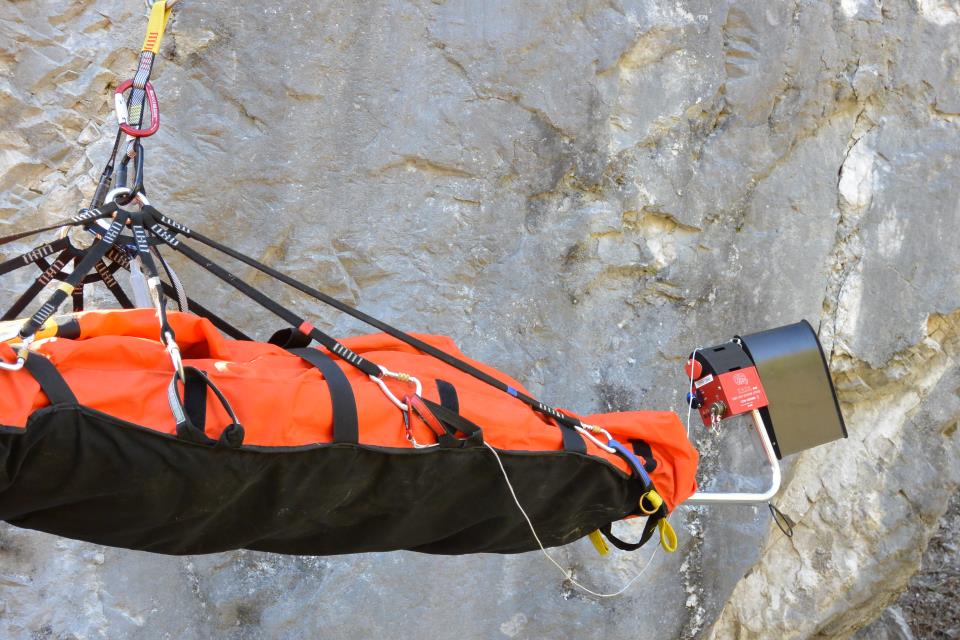 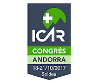 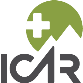 SWITCHING EMERGENCY RELEASE
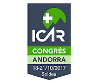 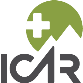 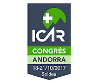 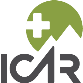 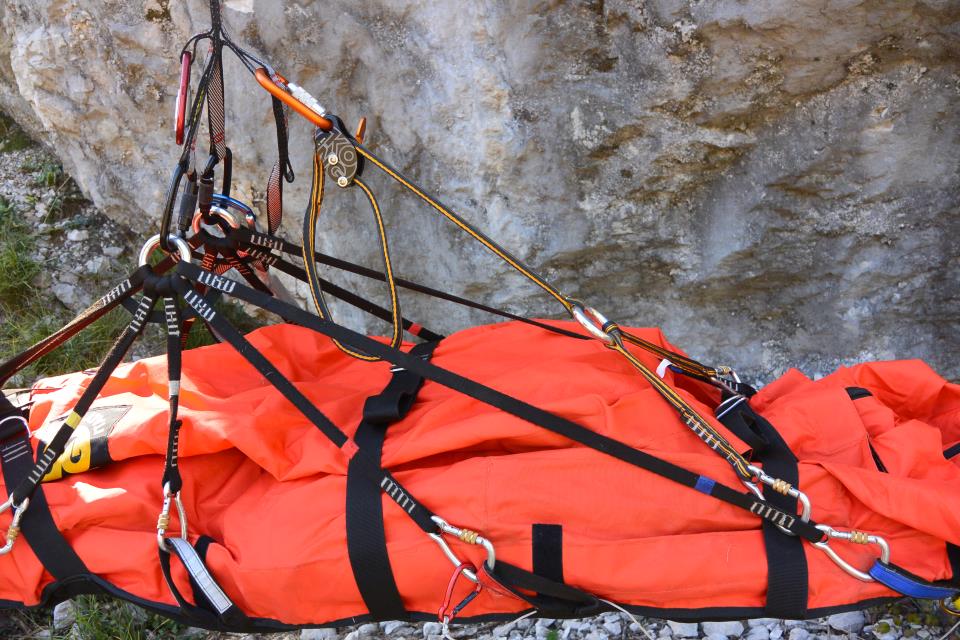 ADJUSTING DEVICE “ELI TRIMMER”
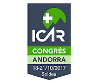 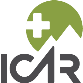 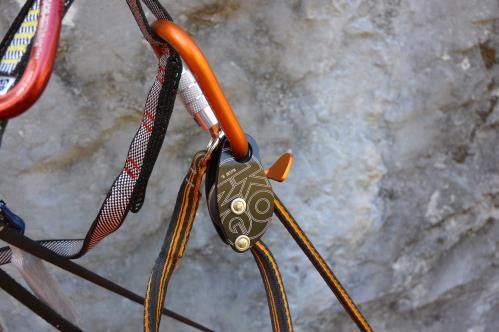 FASTENING
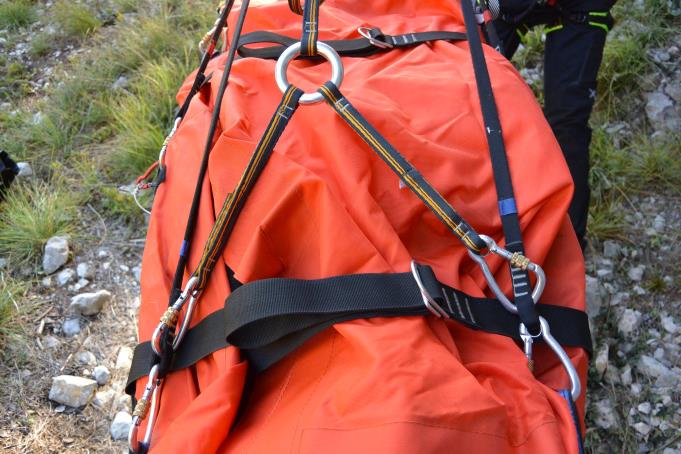 ADJUSTING  DEVICE
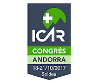 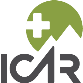 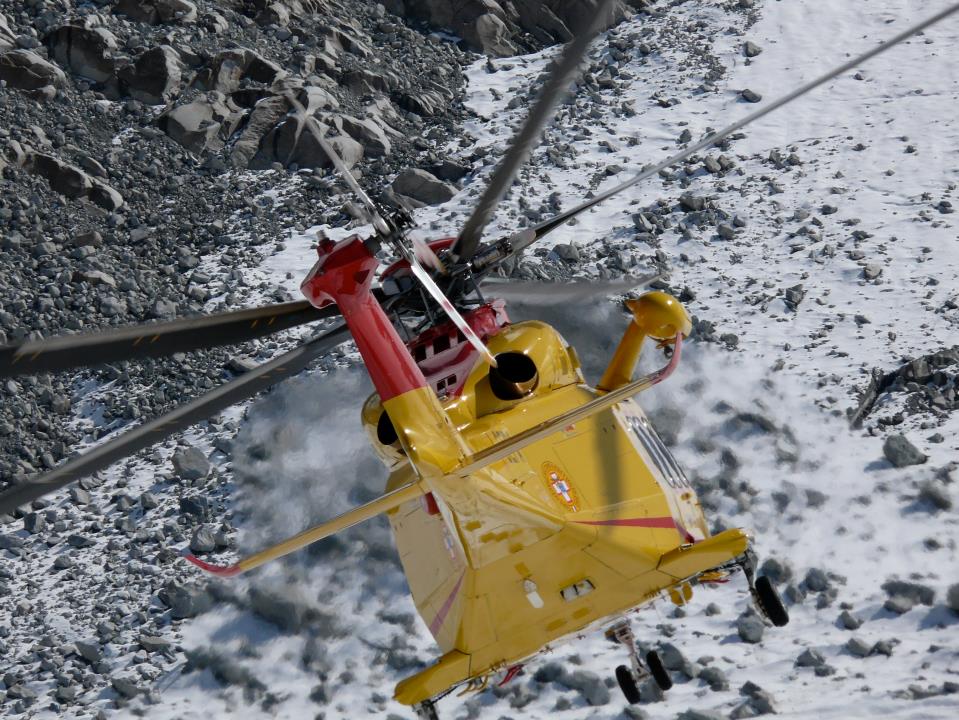 Corpo Nazionale Soccorso
Alpino e Speleologico
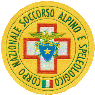 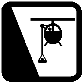 THANKS FOR THE ATTENTION
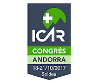 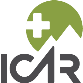